15-122: Principles of Imperative Computation
Lecture 08: Pointers, Structs & Libraries

February 06, 2023
Today…
Last lecture:
Sorting
Divide & conquer, selection sort, merge sort, quick sort, & stable sorting 

Today’s lecture:
Pointers 
Structs
Libraries
1
Outline
Structs
Libraries
Pointers
Returning Multiple Values
3
Returning Two Values From a Function
We want to return
The sum of all the elements in an array (an int)	and
Whether 42 is in the array (a bool)








How can we do that?
C0 functions returnat most one value
C0 functions returnat most one value
??? sum_and_42(int[] A, int n)
//@requires n == \length(A);
{
  int sum = 0;
  bool has_42 = false;
  for (int i = 0; i < n; i++) {
    sum += A[i];
    if (A[i] == 42) has_42 = true;
  }
}
int main() {
  int[] A = alloc_array(int, 10);
  for (int i = 0; i < 10; i++) A[i] = i - 5;

  ??? = sum_and_42(A, 10);
  return 0;
}
4
Returning Two Values From a Function
A C0 function can communicate with its caller
By returning a value to it or
By modifying a value in allocated memory the caller shared with it

Idea:
main passes a 1-element int array S to sum_and_42
sum_and_42 stores the sum in S
And returns whether 42is in the array as a bool
Local Memory
Allocated Memory
main
A
S
sum_and_42
A
sum goeshere
sum
5
Returning Two Values From a Function
A C0 function can communicate with its caller
By returning a value to it or
By modifying a value in allocated memory the caller shared with it
Idea: Caller passes a 1-element int array to store the sum and function returns a bool
bool sum_and_42(int[] A, int n, int[] sum)
//@requires n == \length(A);
//@requires \length(sum) == 1;
{
  sum[0] = 0;
  bool has_42 = false;
  for (int i = 0; i < n; i++) {
    sum[0] += A[i];
    if (A[i] == 42) has_42 = true;
  }
 return has_42;
}
int main() {
  int[] A = alloc_array(int, 10);
  for (int i = 0; i < 10; i++) A[i] = i - 5;

   int[] S = alloc_array(int, 1);
  bool b = sum_and_42(A, 10, S);
  return 0;
}
6
Returning Two Values From a Function
This is clunky
We are invoking the whole array machinery for a single cell in allocated memory!
bool sum_and_42(int[] A, int n, int[] sum)
//@requires n == \length(A);
//@requires \length(sum) == 1;
{
  sum[0] = 0;
  bool has_42 = false;
  for (int i = 0; i < n; i++) {
    sum[0] += A[i];
    if (A[i] == 42) has_42 = true;
  }
 return has_42;
}
int main() {
  int[] A = alloc_array(int, 10);
  for (int i = 0; i < 10; i++) A[i] = i - 5;

   int[] S = alloc_array(int, 1);
  bool b = sum_and_42(A, 10, S);
  return 0;
}
7
Pointers
8
Memory Cells and Pointers
C0 provides
A way to create individual cells in allocated memory


						alloc(int)



And pointers to manipulate them


				int* p = alloc(int)
Creates a new cellin allocated memory
Returns the memoryaddress of the new cell
Type of the valuesthat can go in this cell
The memory address ofthis new cell is stored in p
The type of pointersto a cell that cancontain an int
9
Memory Cells and Pointers
int* p = alloc(int)
Creates a new cell
The returned addressis stored in p

Similar to arrays
Specific addresses are not visible within the program
We draw arrows
Memory cells are initialized to the default value fortheir type
Local Memory
Allocated Memory
0x8c4
p
0x8C4
This cell canonly contain an int
p can only* contain addressesto cells of type int
* Well, almost. We’ll revisit this.
An int pointer
A cell of type int
Local Memory
Allocated Memory
p
0
Default valueof type int
10
Working with Pointers
We read and write to a memory cell through a pointer to it
*p



This is called dereferencing p

printint(*p);
*p = 42;
printint(*p);
Follow the pointerin p and return thevalue in the cell
…or write a newvalue in the cell
Prints 0
Puts 42 in the cell pointed by p
Prints 42
Local Memory
Allocated Memory
p
42
11
Aliasing
Pointers are subject to aliasing


int* q = p;
printint(*q);





*q = 7;
printint(*p);
q and p point tothe same cell
Local Memory
Allocated Memory
p
42
Prints 42
q
Local Memory
Allocated Memory
p
7
Prints 7
q
12
Garbage Collection
… and memory cells are subject to garbage collection
When there is no way to access them 



p = alloc(int);
*p = 3;
Local Memory
Allocated Memory
7
p
q
13
Garbage Collection
… and memory cells are subject to garbage collection
When there is no way to access them 



p = alloc(int);
*p = 3;
q = alloc(int);
Local Memory
Allocated Memory
7
p
3
q
14
Garbage Collection
… and memory cells are subject to garbage collection
When there is no way to access them 



p = alloc(int);
*p = 3;
q = alloc(int);
Local Memory
Allocated Memory
7
p
3
q
0
15
Garbage Collection
… and memory cells are subject to garbage collection
When there is no way to access them 



p = alloc(int);
*p = 3;
q = alloc(int);
Local Memory
Allocated Memory
7
p
3
q
0
16
Functions on Pointers
Consider a function that halves the content of an int cell
void half(int* x) {
  *x = *x / 2;
}

int main() {
  int* p = alloc (int);
  *p = 9;
  half(p);
  assert(*p == 4);
  return 0;
}
half is passedthe value of p
An address 




It modifies the same cell p points to
Upon returning,the cell pointedby p contains 4

Aliasing at work!
Local Mem.
Alloc. Mem.
main
9
p
half
x
There
Local Mem.
Alloc. Mem.
main
There
4
p
half
x
Decommissioned
17
Returning Two Values From a Function
Local Mem.
Alloc. Mem.
This is how we solve ourproblem using pointers
Caller passes an int* to store the sum
And function returns a bool
main
A
S
0
Default int
sum_and_42
A
bool sum_and_42(int[] A, int n, int* sum)
//@requires n == \length(A);
{
  *sum = 0;
  bool has_42 = false;
  for (int i = 0; i < n; i++) {
    *sum += A[i];
    if (A[i] == 42) has_42 = true;
  }
 return has_42;
}
sum
int main() {
  int[] A = alloc_array(int, 10);
  for (int i = 0; i < 10; i++) A[i] = i - 5;

   int* S = alloc(int);
  bool b = sum_and_42(A, 10, S);
  return 0;
}
18
Returning Two Values From a Function
Local Mem.
Alloc. Mem.
We can even share bothvia allocated memory
Caller passes an int* to store the sum
main
A
S
0
sum_and_42
A
void sum_and_42(int[] A, int n, int* sum, bool* has_42)
//@requires n == \length(A);
{
  *sum = 0;
  *has_42 = false;
  for (int i = 0; i < n; i++) {
    *sum += A[i];
    if (A[i] == 42) *has_42 = true;
  }
}
sum
int main() {
  int[] A = alloc_array(int, 10);
  for (int i = 0; i < 10; i++) A[i] = i - 5;

  int* S = alloc(int);
  bool* b  = alloc(bool);
  sum_and_42(A, 10, S, b);
  return 0;
}
19
Returning Two Values From a Function
Local Mem.
Alloc. Mem.
We can even share bothvia allocated memory
Caller passes an int* to store the sum
and a bool* to store whether 42 isin the array
main
A
S
0
b
false
sum_and_42
Default bool
A
void sum_and_42(int[] A, int n, int* sum, bool* has_42)
//@requires n == \length(A);
{
  *sum = 0;
  *has_42 = false;
  for (int i = 0; i < n; i++) {
    *sum += A[i];
    if (A[i] == 42) *has_42 = true;
  }
}
sum
has_42
int main() {
  int[] A = alloc_array(int, 10);
  for (int i = 0; i < 10; i++) A[i] = i - 5;

  int* S = alloc(int);
  bool* b  = alloc(bool);
  sum_and_42(A, 10, S, b);
  return 0;
}
20
Returning Two Values From a Function
Real world example
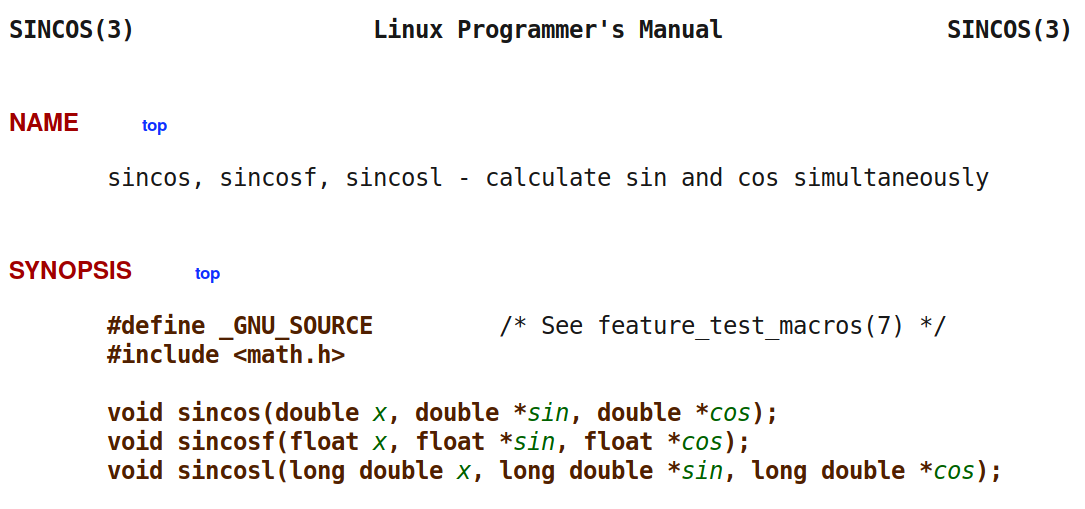 http://man7.org/linux/man-pages/man3/sincos.3.html
21
Summary
Memory cells are kind of like 1-element arrays
Live in allocated memory
Subject to aliasing
Garbage collected

But they are not arrays!




int* and int[] are distinct types
Not interchangeable!
Linux Terminal
Type error!
Type error!
--> int* p = alloc_array(int, 1);
<stdio>:1.10-1.29:error:type mismatch
expected: int*
   found: int[]
--> int[] A = alloc(int);
<stdio>:1.11-1.21:error:type mismatch
expected: int[]
   found: int*
22
NULL
23
Double Pointers
What does this do?
	int** w = alloc(int*);
It creates a cell that can contain an int*

What is the default value of type int*?
Let’s ask coin




What is NULL?
Local Mem.
Alloc. Mem.
w
Containsan int*
Type int**
Linux Terminal
--> int** w = alloc(int*);
w is 0x1D75260 (int**)
--> *w;
NULL (int*)
24
NULL
What is NULL?
The default value of any pointer type
Drawn as


A value of pointer type can be either
An address to a cell in allocated memory, or
NULL

We can check if a pointer is NULL
Local Mem.
Alloc. Mem.
w
NULL
Type int**
Linux Terminal
--> w == NULL;
false (bool)
--> *w == NULL;
true (bool)
25
NULL
What is NULL good for?






NULL is not the address of a memory cell
We can dereference addresses to memory cells
But, we are getting an error instead

Dereferencing NULL is a safety violation
Local Mem.
Alloc. Mem.
Linux Terminal
w
--> int** w = alloc(int*);
w is 0x1D75260 (int**)
--> *w;
NULL (int*)
--> **w;
Error: null pointer was accessed
We are accessing the valuecontained in *w, i.e.,we are dereferencing NULL
This is bad!
26
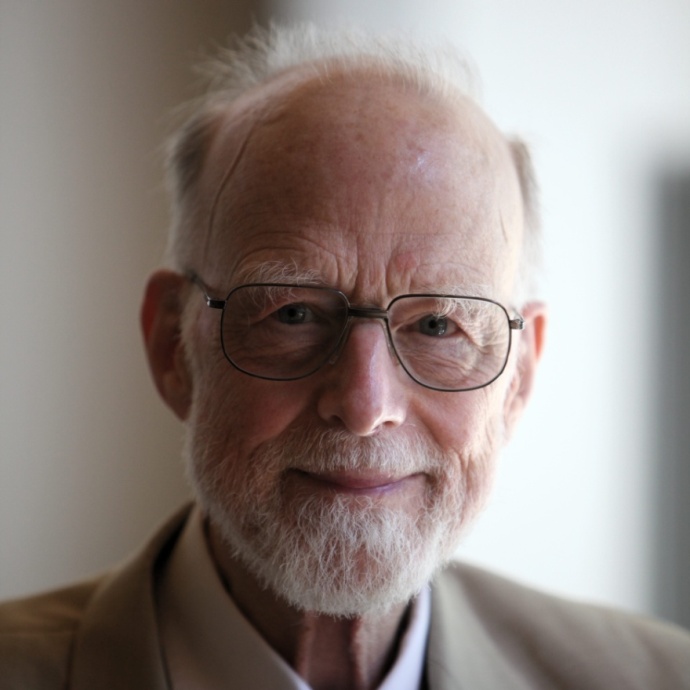 The Billion Dollar Mistake
Tony Hoare introduced the NULL pointerin Algol W in 1965
Part of most imperative programming languages ever since
C, C++, Python, Javascript, PHP, …
One of the most error-prone programming constructs!





Every time we dereference a pointer, we need to know it is not NULL
Many programmers forget
Endless source of bugs
This led me to suggest that the null value is a member of every type, and a null check is required on every use of that reference variable, and it may be perhaps a billion dollar mistake.
-- Tony Hoare (InfoQ 2009 -- minute 27:40)
Trillions by now
Linux Terminal
# ./a.out
attempt to dereference null pointer
Segmentation fault (core dumped)
27
Dereferencing NULL is a Safety Violation
*p has the precondition
			//@requires p != NULL;
Every time we dereference a pointer, we need to have a reason to believe it is not NULL
Point-to reasoning!

alloc(tp) has the postcondition
			//@ensures \result != NULL;
Linux Terminal
--> int** w = alloc(int*);
w is 0x1D75260 (int**)
--> *w;
NULL (int*)
Is this safe?
YES: w != NULL by postcondition of alloc
28
Pointer Safety
Is our earlier code safe?
We are dereferencing sum, but we don’t know it’s not NULL
Add a precondition to ensure safety
		//@requires sum != NULL;
A common contractwhen working with pointers
bool sum_and_42(int[] A, int n, int* sum)
//@requires n == \length(A);
{
  *sum = 0;
  bool has_42 = false;
  for (int i = 0; i < n; i++) {
    *sum += A[i];
    if (A[i] == 42) has_42 = true;
  }
 return has_42;
}
int main() {
  int[] A = alloc_array(int, 10);
  for (int i = 0; i < 10; i++) A[i] = i - 5;

  int* S = alloc(int);
  bool b = sum_and_42(A, 10, S);
  return 0;
}
29
Pointer Safety
Is our earlier code safe now?
Is this safe?
YES: sum != NULL by new precondition
bool sum_and_42(int[] A, int n, int* sum)
//@requires n == \length(A);
//@requires sum != NULL;
{
  *sum = 0;
  bool has_42 = false;
  for (int i = 0; i < n; i++) {
    *sum += A[i];
    if (A[i] == 42) has_42 = true;
  }
 return has_42;
}
int main() {
  int[] A = alloc_array(int, 10);
  for (int i = 0; i < 10; i++) A[i] = i - 5;

  int* S = alloc(int);
  bool b = sum_and_42(A, 10, S);
  return 0;
}
Is this safe?
YES: S != NULL by postcondition of alloc
30
More About Double Pointers
Let’s put something other thanNULL in *w

			int** w = alloc(int*);
			*w = alloc(int);
Local Mem.
Alloc. Mem.
w
Type int**
Can containan int*
31
More About Double Pointers
Let’s put something other thanNULL in *w

			int** w = alloc(int*);
			*w = alloc(int);
			**w = 13
Local Mem.
Alloc. Mem.
w
Type int**
Containsan int*
Is an int
32
More About Double Pointers
Let’s put something other thanNULL in *w

			int** w = alloc(int*);
			*w = alloc(int);
			**w = 13

w has type int** and points to a cell of type int*
*w has type int* and points to a cell of type int
Why is this dereference safe?
By postcondition of alloc(int*)
**w is an int
Why is this dereference safe?
By postcondition of alloc(int)
Local Mem.
Alloc. Mem.
w
Type int**
13
Containsan int*
Is an int
33
Summary: Pointers vs. Arrays
34
Outline
Structs
Libraries
Pointers
Structs
36
Representing Images
We can represent an image of width wand height h by means of a w*h array of pixels, PX
Pixel on row i and column j is PX[i*w + j]
h
w
PX
w * h
37
Representing Images
j
We can represent an image of width wand height h by means of a w*h array of pixels, PX
Pixel on row i and column j is PX[i*w + j]





For simplicity, let’s say a pixel is an int
h
i
w
i*w + j
PX
w * h
38
Manipulating Images
A function that returns the first quadrant of an image
Passes pointers to width and height of the output image
Returns the pixel array of the output image
int[] first_quadrant(int[] PX, int w, int h,		// input image
				  int* w_out, int* h_out)	// output image
//@requires w_out != NULL && h_out != NULL;
{
  *w_out = w/2;
  *h_out = h/2;
  int[] PX_out = alloc_array(int, (*w_out)*(*h_out));
  for (int i=0; i < *w_out; i++)
    for (int j=0; j < *h_out; j++)
      PX_out[i * (*w_out) + j] = PX[i*w + j];
  return PX_out;
}
This is to ensure thesafety of dereferencingthese pointers
What is goingon here is notvery important
39
Manipulating Images
int[] first_quadrant(int[] PX, int w, int h,		// input image
				  int* w_out, int* h_out)	// output image
//@requires w_out != NULL && h_out != NULL;
{ …}
Yuck!
This looks clumsy
We like to think of an image as a single entity
Not a list of parts

Furthermore
Caller has to create int* cells to hold the width and height of the output image
Easy to make mistakes by swapping width and height
40
Structs
All modern programming languages provide a way to view a collection of parts as a single entity

In C0 (and C), this is a struct




This defines a new type called struct image_header 
It has 3 parts: width, height and data
These are the fields of the struct
A new way to
create a type
struct image_header {
   int width;
   int height;
   int[] data;  // pixels in the image
};
41
struct image_header {
   int width;
   int height;
   int[] data;  // pixels in the image
};
Using Structs
In C0, structs can only exist in allocated memory
We cannot have variables of type struct image_header 

They must be accessed via pointers
We can only have variables of type struct image_header*

We create an image by allocating a struct in allocated memory as follows:
	 struct image_header* img = alloc(struct image_header);
Local Mem.
Allocated Memory
Field Names
img
The fields are initializedwith the default valuesof their types
42
struct image_header {
   int width;
   int height;
   int[] data;  // pixels in the image
};
typedef struct image_header image;
Using Structs
struct image_header* img = alloc(struct image_header);

Struct types are long and tedious to write

We almost always give them a nickname with a typedef
	 		typedef struct image_header image;
Now:
			image* img = alloc(image);
Yuck!
Now, we can writeimageanywhere we had
struct image_header
Local Mem.
Allocated Memory
Field Names
img
The fields are initializedwith the default valuesof their types
43
struct image_header {
   int width;
   int height;
   int[] data;  // pixels in the image
};
typedef struct image_header image;
Using Structs
We manipulate a field of a struct using the field access operator:  ->
image* img = alloc(image);
img->width = 3;
img->height = 2;
img->data = alloc_array(int, 6);
Follows the pointer in img
Goes to the width field
Writes 3 there
Local Mem.
Allocated Memory
img
44
Safety
img->width dereferences the pointer img
We must be sure this is safe
img must not be NULL

ptr->field has the precondition
		//@requires ptr != NULL;
Just like *ptr

The compiler will issue an error if the field name is wrong
45
Safety
There are two ways to dereference a pointer depending on its type?
Kind of
img->width is shorthand for (*img).width



In C0, we rarely have a reason to use the “.” operator
We will always write img->width
C is a different story, however
When we are notfollowing a pointer
Normal pointerdereference
Field accesswithin a struct
Never in this class
46
struct image_header {
   int width;
   int height;
   int[] data;  // pixels in the image
};
typedef struct image_header image;
Returning Multiple Values
A function that returns the first quadrant of an image
Takes an image* as input
Returns an image* as output
image* first_quadrant(image* img)	
//@requires img != NULL;
//@ensures \result != NULL;
{
  image* out = alloc(image);
  out->width = img->width/2;
  out->height = img->height/2;
  out->data = alloc_array(int, out->width * out->height);
  for (int i=0; i < out->width; i++)
    for (int j=0; j < out->height; j++)
      out->data[i * out->width + j] = img->data[i*img->width + j];
  return out;
}
Supports safety of pointer dereferences
Supports safety of caller code
What is goingon here is notvery important
But a lot morereadable!
47
Returning Multiple Values
Should we always return multiple values using a struct?
If the right struct is already defined, by any means!
E.g., image
If we need to define the struct just for this purpose, don’t bother
E.g., sum_and_42
Other programming languages give a way to define things like structs on the fly
48
A Collection of Parts as a Single Entity
All modern languages provide a way to view a collection of parts as a single entity
Structs in C0 (and C)

This is the basis for an extraordinary form of abstraction
Allows manipulating complex entities as a whole
Through well-defined, abstract operations
Without a need to know the details
This underlies the concept of data structures
The major topic of the rest of this course
49
Outline
Structs
Libraries
Pointers
Reusing Code
All but the simplest programs reuse code already written
System code
#use <conio>
Simple code you wrote in the past
pixel.o0
Complex code somebody else wrote
jquery.js

Why?
Writing correct code is hard and time-consuming!

These are libraries
They separate out code used across many applications from the applications themselves
C0’s input/output functions
Encoding and manipulating pixels
Javascript utilities to build dynamic web pages
51
Abstraction
Libraries promote abstraction
Focus on what the library code does
E.g., Print an integer to terminal using printint
Not on how it does it
The many minute steps to turn an integer into terminal output
Abstraction has lots of benefits
Hides inessential details
Writing code is hard enough without also having to know how printint works
Makes code more manageable
If we find a bug in printint, there is a single place where to fix it
Allows for transparent improvements
If we find a better way of printing, update the library not the applications
Computer science is all about abstraction!
52
What’s a Library Anyway?
The interface 
Lists the functionalities the library exports and how to use them
	void printint(int i);


The implementation
The code that implements them
	void printint(int i) {
	  …
	}

The documentation
The explanation of what they do
	“print i to standard output”
What
Everything we need for using this functionality:
Name of the function
Number and type of arguments
Output type
Contracts
How
Complex low-level code
What
Human readable, often in a web page or thick manual
53
Using a Library
This is the onlything that matterswhile developingthe application
When writing application code,we only use the functionalitieslisted in the interface
No reliance on implementation


When compiling the application,we involve an implementation ofthe library
Needed for the application to run


Implementation is a black box
Interface
What
Implementation
Interface
54
Types of Libraries
System libraries
Part of the programming language
	#use <conio>
No need to load any file to use them



User-defined libraries
Written by users or downloaded from the Internet
	pixels.c0
Must be compiled with the application
Linux Terminal
# cc0 -d my-math-application.c0
Also called anAPI
ApplicationProgrammingInterface
Linux Terminal
# cc0 -d pixels.c0 my-image-application.c0
55
Writing a Library
When writing a library, we need to
Decide on the interface
Implement every functionality exported by the interface
Fill in the black box
Write lots of documentation


In this class, we willwrite some of thesystem libraries that arenative in other languages
Implementation
What
Interface
How
56
Abstract Data Types
A library that defines a new type and the ways to use it
Defines the type pixel_t of pixels
The only way we shall refer to pixel in application
Defines functions that manipulate pixels
int get_red(pixel_t p)
/*@ensures 0 <= \result && \result < 256; @*/ ;
int get_green(pixel_t p) …
int get_blue(pixel_t p) …
pixel_t make_pixel(int red, int green, int blue) …
The only operations we shall use to manipulate pixels
Except for functions we write using them
ADT’s promote a very strong form of abstraction
If the client only uses the interface, we canuse any correct implementation and theapplication will work the same!
E.g.,pixels
This is the pixelinterface
… pixel_t …

int get_red(pixel_t p)
/*@ensures 0 <= \res…
int get_green(pixel_t …
int get_blue (pixel_t …
How
What
… pixel_t …

int get_red(pixel_t p)
/*@ensures 0 <= \res…
int get_green(pixel_t …
int get_blue (pixel_t …
57
Self-Sorting Arrays
58
Writing Libraries
Consider the following case study to gain familiarity and define important concepts
Self-sorting arrays (SSA)
A toy data structure that works just like arrays of strings, but
Has a function that reports the length of the SSA
Guarantees that its elements are sorted 

What do we need to do?
Define the interface of the SSA library
Implement it
SSA Implementation
SSA Interface
59
SSA Interface
60
SSA Interface
// typedef ______ ssa_t;
Interface Content
A type for self-sorting arrays
					ssa_t
SSA’s are a data structure
We need a type to refer to them in code
Define variables that can hold an SSA
Define functions that manipulate them

We do not want the client to learn the details of this type
This type is abstract for the client: just a name
We define it as a pseudo-typedef
					// typedef ______ ssa_t;
The implementation will contain the actual definition of ssa_t
Concrete type of SSA’s
Convention: Types exported by a library end in  _t
What
A commented-out typedefwith underscores
Another convention
How
61
SSA Interface
// typedef ______ ssa_t;

// Operations
Interface Content
The operations provided by the library to manipulate SSA’s
What should these be?
SSA’s are just fancy arrays
We will need SSA versions of the standard operations on arrays
Create a new array
Read a value from an array index
Replace a value at an array index
Plus a function that returns the length
Not just in contracts, but in regular code
62
Interface Content
The operations provided by the library to manipulate SSA’s
Creating a new SSA
	
	ssa_t ssa_new(int size);  // akin to alloc_array(string, size)



Reading the value at an index of an SSA
	string ssa_get(ssa_t A, int i);   // akin to … A[i] …
Replacing the value at an index of an SSA
	void ssa_set(ssa_t A, int i, string x);    // akin to A[i] = x
Unlike regular arrays, this may rearrange the contents of A to keep it sorted
Returning the length of an SSA
	int ssa_len(ssa_t A); 	// akin to \length(A) but better
Unlike regular arrays, this can be used anywhere in code
Number of elements
NewlycreatedSSA
This is a function prototype:
A function definition without a body
Recall that our SSAscontain strings
(we’ll learn later how to generalize)
63
SSA Interface
// typedef ______ ssa_t;

int ssa_len(ssa_t A);

ssa_t ssa_new(int size) ;

string ssa_get(ssa_t A, int i);

void ssa_set(ssa_t A, int i, string x);
Interface Content
The contracts of each operation
The client needs to be able to writesafe code
Provide arguments that satisfy the preconditions of each function
Use the functions’ postconditions to reason about follow-up code

Reading the value at an index of an SSA
Same contracts as native A[i]
/*@requires 0 <= i && i < \length(A); @*/
So:
		string ssa_get(ssa_t A, int i)   // akin to … A[i] …	/*@requires 0 <= i && i < \length(A); @*/ ;

					Can this be right?
64
SSA Interface
// typedef ______ ssa_t;

int ssa_len(ssa_t A);

ssa_t ssa_new(int size) ;

string ssa_get(ssa_t A, int i);

void ssa_set(ssa_t A, int i, string x);
Interface Content
The contracts of each operation
	string ssa_get(ssa_t A, int i)  // akin to … A[i] … /*@requires 0 <= i && i < \length(A); @*/ ;
					Can this be right?

\length is defined only for C0 arrays
But SSAs are not C0 arrays
Length can be retrieved
Elements stay sorted
Should be manipulated only with operations in the SSA interface
We can however use ssa_len

	string ssa_get(ssa_t A, int i)  // akin to … A[i] … /*@requires 0 <= i && i < ssa_len(A); @*/ ;
65
SSA Interface
// typedef ______ssa_t;

int ssa_len(ssa_t A)
/*@ensures \result >= 0; @*/ ;

ssa_t ssa_new(int size)
/*@requires 0 <= size; @*/
/*@ensures ssa_len(\result) == size; @*/ ;

string ssa_get(ssa_t A, int i)
/*@requires 0 <= i && i < ssa_len(A); @*/ ;

void ssa_set(ssa_t A, int i, string x)
/*@requires 0 <= i && i < ssa_len(A); @*/ ;
Interface Content
The contracts of each operation
With ssa_len, we can givea meaningful precondition tossa_get
And to ssa_set
And a postcondition to ssa_new
66
SSA Interface
// typedef ______ * ssa_t;

int ssa_len(ssa_t A)
/*@requires A != NULL;	@*/
/*@ensures \result >= 0;	@*/ ;

ssa_t ssa_new(int size)
/*@requires 0 <= size;	@*/
/*@ensures \result != NULL;	@*/
/*@ensures ssa_len(\result) == size;	@*/ ;

string ssa_get(ssa_t A, int i)
/*@requires A != NULL;	@*/
/*@requires 0 <= i && i < ssa_len(A);	@*/ ;
 
void ssa_set(ssa_t A, int i, string x)
/*@requires A != NULL;	@*/
/*@requires 0 <= i && i < ssa_len(A);	@*/ ;
Interface Content
But what kind of type can ssa_t be?
An array?
No way to get the length of an array in C0
An int, bool or char?
No way to represent arbitrarily many strings
A string?
Let’s not go there …
A struct?
Structs cannot be passed as function arguments directly

Then, ssa_t must be a pointer
Update the pseudo-typedef to reflect this
Disallow NULL as a valid ssa_t
Every operation that takes an ssa_t has a NULL-check as a precondition
Every operation that returns an ssa_t has a NULL-check as a postcondition




We never use NULL foran empty data structure
67
Interface Content
// typedef ______* ssa_t;

int ssa_len(ssa_t A)
  /*@requires A != NULL;	@*/
  /*@ensures \result >= 0;	@*/ ;

ssa_t ssa_new(int size)
  /*@requires 0 <= size;	@*/
  /*@ensures \result != NULL;	@*/
  /*@ensures ssa_len(\result) == size;	@*/ ;

string ssa_get(ssa_t A, int i)
  /*@requires A != NULL;	@*/
  /*@requires 0 <= i && i < ssa_len(A);	@*/ ;

void ssa_set(ssa_t A, int i, string x)
  /*@requires A != NULL;	@*/
  /*@requires 0 <= i && i < ssa_len(A);	@*/ ;
SSA Interface
What
68
Client Application
69
Using a library
The client only knows what the library does
The library interface
The library documentation

The client does not know how it does it
Treat the implementation as a black box
Even if its code is available
It may change!
// typedef ______* ssa_t;

int ssa_len(ssa_t A)
  /*@requires A != NULL;	@*/
  /*@ensures \result >= 0;	@*/ ;

ssa_t ssa_new(int size)
  /*@requires 0 <= size;	@*/
  /*@ensures \result != NULL;	@*/
  /*@ensures ssa_len(\result) == size;	@*/ ;

string ssa_get(ssa_t A, int i)
  /*@requires A != NULL;	@*/
  /*@requires 0 <= i && i < ssa_len(A);	@*/ ;

void ssa_set(ssa_t A, int i, string x)
  /*@requires A != NULL;	@*/
  /*@requires 0 <= i && i < ssa_len(A);	@*/ ;
SSA Interface
SSA Implementation
70
SSA Interface
// typedef ______* ssa_t;

int ssa_len(ssa_t A)
/*@requires A != NULL;	@*/
/*@ensures \result >= 0;	@*/ ;

ssa_t ssa_new(int size)
/*@requires 0 <= size;	@*/
/*@ensures \result != NULL;	@*/
/*@ensures ssa_len(\result) == size;	@*/ ;

string ssa_get(ssa_t A, int i)
/*@requires A != NULL;	@*/
/*@requires 0 <= i && i < ssa_len(A);	@*/ ;
 
void ssa_set(ssa_t A, int i, string x)
/*@requires A != NULL;	@*/
/*@requires 0 <= i && i < ssa_len(A);	@*/ ;
Searching an SSA
Client code that uses binary searchto check if a value is in an SSA
This is OK because SSAs are sorted!
bool is_in(string x, ssa_t A, int n)
//@requires n == ssa_len(A);
{
  int lo = 0;
  int hi = n;
  while (lo < hi)
  //@loop_invariant 0 <= lo && lo <= hi && hi <= n;
  {
    int mid = lo + (hi - lo) / 2;
    //@assert lo <= mid && mid < hi;
    string a = ssa_get(A, mid);
    int cmp = string_compare(a, x);
    if (cmp == 0)  return true;
    if (cmp < 0) {
     lo = mid + 1;
    } else {   //@assert cmp > 0;
      hi = mid;
    }
  }
  return false;
}
All array operations are replaced with functions from the SSA interface


Safety is supported by loop invariant and assertion
For correctness, we would need to implement SSA versions of gt_seg and lt_seg
returns  -1 if a “less than” x, 0 if equal, 1 otherwise
71
Searching an SSA
Client view of memory






The client has no knowledge of how A is represented in memory
Local Mem.
Alloc. Mem.
is_in
bool is_in(string x, ssa_t A, int n)
//@requires n == ssa_len(A);
{
  int lo = 0;
  int hi = n;
  while (lo < hi)
  //@loop_invariant 0 <= lo && lo <= hi && hi <= n;
  {
    int mid = lo + (hi - lo) / 2;
    //@assert lo <= mid && mid < hi;
    string a = ssa_get(A, mid);
    int cmp = string_compare(a, x);
    if (cmp == 0)  return true;
    if (cmp < 0) {
     lo = mid + 1;
    } else {   //@assert cmp > 0;
      hi = mid;
    }
  }
  return false;
}
x
[ … ]
A
…
72
SSA Implementation
73
Implementing SSAs
Now we’ve gotto fill the box
// typedef ______*ssa_t;

int ssa_len(ssa_t A)
  /*@requires A != NULL;	@*/
  /*@ensures \result >= 0;	@*/ ;

ssa_t ssa_new(int size)
  /*@requires 0 <= size;	@*/
  /*@ensures \result != NULL;	@*/
  /*@ensures ssa_len(\result) == size;	@*/ ;

string ssa_get(ssa_t A, int i)
  /*@requires A != NULL;	@*/
  /*@requires 0 <= i && i < ssa_len(A);	@*/ ;

void ssa_set(ssa_t A, int i, string x)
  /*@requires A != NULL;	@*/
  /*@requires 0 <= i && i < ssa_len(A);	@*/ ;
SSA Interface
Define the type ssa_t
Concrete type

Write code for every function

Make sure it is safe and correct
SSA Implementation
How
74
SSA Interface
// typedef ______* ssa_t;

// …
Concrete Type
Store elements in a C0 array, but keep track of the length
Package them together in a struct



Define an internal nickname for it
So that the code is succinct and readable

It’s convenient for it not to be a pointer

Define the abstract typeexported to the client
This is what connects the concreteimplementation type with the exported abstract type
// Implementation-side type
struct ssa_header {
  string[] data;  // sorted
  int length;      // = \length(data)
};
typedef struct ssa_header ssa;

// … rest of implementation 

// Client type
typedef ssa* ssa_t;
This is the concreteimplementation type
SSA Implementation
Internal nickname
Abstractclient type
75
Client vs. Implementation View
An SSA containing "a", "b" and "c"

Client view




Implementation view
// Implementation-side type
struct ssa_header {
  string[] data;  // sorted
  int length;      // = \length(data)
};
typedef struct ssa_header ssa;

// … rest of implementation 

// Client type
typedef ssa* ssa_t;
Local Mem.
Alloc. Mem.
["a", "b", "c"]
A
SSA Implementation
Local Mem.
Alloc. Mem.
A
SSA Interface
string ssa_get(ssa_t A, int i)
/*@requires A != NULL;	@*/
/*@requires 0 <= i && i < ssa_len(A);	@*/ ;
Implementing ssa_get
struct ssa_header {
  string[] data;  // sorted
  int length;      // = \length(data)
};
typedef struct ssa_header ssa;

string ssa_get(ssa* A, int i)
//@requires A != NULL;
//@requires 0 <= i && i < ssa_len(A);
{
  return A->data[i];
}

// … rest of implementation
Simply return the i-th element of the underlying array

Is this safe?  
A != NULL
By 1st precondition
i <= 0
By 2nd precondition (first conjunct)
i < \length(A->data)
We know that i < ssa_len(A)
But we don’t know how ssa_len(A) and \length(A->data) are related
Not supported!
SSA Implementation



77
SSA Interface
int ssa_len(ssa_t A)
/*@requires A != NULL;	@*/
/*@ensures \result >= 0;	@*/ ;

string ssa_get(ssa_t A, int i)
/*@requires A != NULL;	@*/
/*@requires 0 <= i && i < ssa_len(A);	@*/ ;
Let’s Also Write ssa_len
struct ssa_header {
  string[] data;  // sorted
  int length;      // = \length(data)
};
typedef struct ssa_header ssa;

int ssa_len(ssa* A)
//@requires A != NULL;
//@ensures \result >= 0;
{
  return A->length;
}

string ssa_get(ssa* A, int i)
//@requires A != NULL;
//@requires 0 <= i && i < ssa_len(A);
{
  return A->data[i];
}

// … rest of implementation
Simply return the length field

Is this safe?  
A != NULL
By precondition

Does this help us with ssa_get?
No useful postcondition
Peeking at the code of ssa_len would be operational reasoning!
SSA Implementation


78
SSA Interface
int ssa_len(ssa_t A)
/*@requires A != NULL;	@*/
/*@ensures \result >= 0;	@*/ ;

string ssa_get(ssa_t A, int i)
/*@requires A != NULL;	@*/
/*@requires 0 <= i && i < ssa_len(A);	@*/ ;
Let’s Also Write ssa_len
struct ssa_header {
  string[] data;  // sorted
  int length;      // = \length(data)
};
typedef struct ssa_header ssa;

int ssa_len(ssa* A)
//@requires A != NULL;
//@ensures \result >= 0;
//@ensures \result == \length(A->data);
{
  return A->length;
}

string ssa_get(ssa* A, int i)
//@requires A != NULL;
//@requires 0 <= i && i < ssa_len(A);
{
  return A->data[i];
}

// … rest of implementation
Add a useful postcondition
			\result == \length(A->data)

Is this safe?  
A != NULL
By precondition

Is ssa_len correct?
No relation between A->length and \length(A->data)
SSA Implementation


Innocent mistake: define ssa_new as
ssa* ssa_new(int size) {  ssa* A = alloc(ssa);   A->length = size;  A->data = alloc_array(string, size+1);
  return A;}
79
SSA Interface
int ssa_len(ssa_t A)
/*@requires A != NULL;	@*/
/*@ensures \result >= 0;	@*/ ;

string ssa_get(ssa_t A, int i)
/*@requires A != NULL;	@*/
/*@requires 0 <= i && i < ssa_len(A);	@*/ ;
Let’s Also Write ssa_len
struct ssa_header {
  string[] data;  // sorted
  int length;      // = \length(data)
};
typedef struct ssa_header ssa;

int ssa_len(ssa* A)
//@requires A != NULL;
//@requires A->length == \length(A->data); 
//@ensures \result >= 0;
//@ensures \result == \length(A->data);
{
  return A->length;
}

string ssa_get(ssa* A, int i)
//@requires A != NULL;
//@requires 0 <= i && i < ssa_len(A);
{
  return A->data[i];
}

// … rest of implementation
Add it as a precondition
			A->length == \length(A->data)

Is this safe?  
A != NULL
By precondition

Is ssa_len correct?
A->length == \length(A->data)
By new precondition
\result == A->length
By code
\result == \length(A->data)
By previous two
SSA Implementation


80
SSA Interface
int ssa_len(ssa_t A)
/*@requires A != NULL;	@*/
/*@ensures \result >= 0;	@*/ ;

string ssa_get(ssa_t A, int i)
/*@requires A != NULL;	@*/
/*@requires 0 <= i && i < ssa_len(A);	@*/ ;
Back to ssa_get
struct ssa_header {
  string[] data;  // sorted
  int length;      // = \length(data)
};
typedef struct ssa_header ssa;

int ssa_len(ssa* A)
//@requires A != NULL;
//@requires A->length == \length(A->data); 
//@ensures \result >= 0;
//@ensures \result == \length(A->data);
{
  return A->length;
}

string ssa_get(ssa* A, int i)
//@requires A != NULL;
//@requires 0 <= i && i < ssa_len(A);
{
  return A->data[i];
}

// … rest of implementation
Is the code for ssa_get safe?
The new postcondition of ssa_len takes care of the remaining safety check
i < \length(A->data)

But ssa_len has a new precondition
A->length == \length(A->data)
We need to have a reason for why it is satisfied
But we don’t
Not supported!
SSA Implementation


81
SSA Interface
int ssa_len(ssa_t A)
/*@requires A != NULL;	@*/
/*@ensures \result >= 0;	@*/ ;

string ssa_get(ssa_t A, int i)
/*@requires A != NULL;	@*/
/*@requires 0 <= i && i < ssa_len(A);	@*/ ;
Back to ssa_get
struct ssa_header {
  string[] data;  // sorted
  int length;      // = \length(data)
};
typedef struct ssa_header ssa;

int ssa_len(ssa* A)
//@requires A != NULL;
//@requires A->length == \length(A->data); 
//@ensures \result >= 0;
//@ensures \result == \length(A->data);
{
  return A->length;
}

string ssa_get(ssa* A, int i)
//@requires A != NULL;
//@requires A->length == \length(A->data); 
//@requires 0 <= i && i < ssa_len(A);
{
  return A->data[i];
}

// … rest of implementation
Is the code for ssa_get safe?
Add
	A->length == \length(A->data)
	as a precondition to ssa_get to support the safety of ssa_len
A->length == \length(A->data)
By new precondition
SSA Implementation

82
Representation Invariants
83
SSA Interface
int ssa_len(ssa_t A)
/*@requires A != NULL;	@*/
/*@ensures \result >= 0;	@*/ ;

string ssa_get(ssa_t A, int i)
/*@requires A != NULL;	@*/
/*@requires 0 <= i && i < ssa_len(A);	@*/ ;
Where Are We?
struct ssa_header {
  string[] data;  // sorted
  int length;      // = \length(data)
};
typedef struct ssa_header ssa;

int ssa_len(ssa* A)
//@requires A != NULL;
//@requires A->length == \length(A->data);
//@ensures \result >= 0;
//@ensures \result == \length(A->data);
{
  return A->length;
}

string ssa_get(ssa* A, int i)
//@requires A != NULL;
//@requires A->length == \length(A->data); 
//@requires 0 <= i && i < ssa_len(A);
{
  return A->data[i];
}

// … rest of implementation
All our code is safe

Both functions have preconditions
		A != NULL
		A->length == \length(A->data)
ssa_set will need them too
and ssa_new will have them as postconditions
SSA Implementation
84
SSA Interface
int ssa_len(ssa_t A)
/*@requires A != NULL;	@*/
/*@ensures \result >= 0;	@*/ ;

string ssa_get(ssa_t A, int i)
/*@requires A != NULL;	@*/
/*@requires 0 <= i && i < ssa_len(A);	@*/ ;
Where Are We?
struct ssa_header {
  string[] data;  // sorted
  int length;      // = \length(data)
};
typedef struct ssa_header ssa;

int ssa_len(ssa* A)
//@requires A != NULL;
//@requires A->length == \length(A->data); 
//@ensures \result >= 0;
//@ensures \result == \length(A->data);
{
  return A->length;
}

string ssa_get(ssa* A, int i)
//@requires A != NULL;
//@requires A->length == \length(A->data); 
//@requires 0 <= i && i < ssa_len(A);
{
  return A->data[i];
}

// … rest of implementation
They are fundamental properties an ssa* must obey to be the representation of a valid SSA
NULL is not a valid SSA
The length field must be equal to the length of the array field data

These are invariants of our representation:
Preconditions of every library function that takes an SSA as a parameter
Postcondition of every library function that returns or modifies an SSA
SSA Implementation
85
SSA Interface
int ssa_len(ssa_t A)
/*@requires A != NULL;	@*/
/*@ensures \result >= 0;	@*/ ;

string ssa_get(ssa_t A, int i)
/*@requires A != NULL;	@*/
/*@requires 0 <= i && i < ssa_len(A);	@*/ ;
Representation Invariants
struct ssa_header {
  string[] data;  // sorted
  int length;      // = \length(data)
};
typedef struct ssa_header ssa;

int ssa_len(ssa* A)
//@requires A != NULL;
//@requires A->length == \length(A->data); 
//@requires is_sorted(A);
//@ensures \result >= 0;
//@ensures \result == \length(A->data);
{
  return A->length;
}

string ssa_get(ssa* A, int i)
//@requires A != NULL;
//@requires A->length == \length(A->data); 
//@requires is_sorted(A);
//@requires 0 <= i && i < ssa_len(A);
{
  return A->data[i];
}
Representation invariants are also called data structure invariants

Do ssa* have other representation invariants?
Yes!  A->data should be sorted
	is_sorted(A)
SSA Implementation
86
SSA Interface
int ssa_len(ssa_t A)
/*@requires A != NULL;	@*/
/*@ensures \result >= 0;	@*/ ;

string ssa_get(ssa_t A, int i)
/*@requires A != NULL;	@*/
/*@requires 0 <= i && i < ssa_len(A);	@*/ ;
Representation Invariants
struct ssa_header {
  string[] data;  // sorted
  int length;      // = \length(data)
};
typedef struct ssa_header ssa;

bool is_ssa (ssa* A) { … }

int ssa_len(ssa* A)
//@requires is_ssa(A);
//@ensures \result >= 0;
//@ensures \result == \length(A->data);
{
  return A->length;
}

string ssa_get(ssa* A, int i)
//@requires is_ssa(A);
//@requires 0 <= i && i < ssa_len(A);
{
  return A->data[i];
}

// … rest of implementation
Factor all these invariants out into a single function that checks that they are satisfied
					is_ssa
SSA Implementation
Convention: Names of representation invariant functions start with  is_
A representation invariant function
87
SSA Interface
ssa_t ssa_new(int size)
/*@requires 0 <= size;	@*/
/*@ensures \result != NULL;	@*/
/*@ensures ssa_len(\result) == size;	@*/ ;

void ssa_set(ssa_t A, int i, string x)
/*@requires A != NULL;	@*/
/*@requires 0 <= i && i < ssa_len(A);	@*/ ;
Representation Invariants
struct ssa_header {
  string[] data;  // sorted
  int length;      // = \length(data)
};
typedef struct ssa_header ssa;

bool is_ssa (ssa* A) { … }

ssa* ssa_new(int size)
//@requires size >= 0;
//@ensures is_ssa(\result);
//@ensures ssa_len(\result) == size;
{
  ssa* A = alloc(ssa);
  A->data = alloc_array(string, size);
  A->length = size;
return A;
}

void ssa_set(ssa* A, int i , string x)
//@requires is_ssa(A);
//@requires 0 <= i && i < ssa_len(A);
//@ensures is_ssa(A);
{ /* left as exercise */ }
The remaining functions
Precondition of every ssa* parameter
Postcondition of
Every returned ssa*
Every modified ssa* parameter
SSA Implementation
Defining the internal type ssa not to be a pointer allows simpler allocations
88
The Representation Invariant Function
struct ssa_header {
  string[] data;  // sorted
  int length;      // = \length(data)
};
typedef struct ssa_header ssa;

// Representation invariant
bool is_ssa (ssa* A) {
  return A != NULL
      && A->length == \length(A->data)
      && is_sorted(A);
}

// … rest of implementation
Let’s write it!

1st attempt: Simply copy the contracts it stands for
Problem: \length can only be used in contracts
SSA Implementation

89
The representation Invariant Function
struct ssa_header {
  string[] data;  // sorted
  int length;      // = \length(data)
};
typedef struct ssa_header ssa;

// Representation invariant
bool is_ssa (ssa* A)
//@requires A->length == \length(A->data);
{
  return A != NULL
       && is_sorted(A);
}

// … rest of implementation
Let’s write it!

2nd attempt: Move this part to the precondition of the function
Problem: This is unsafe!
A may be NULL
NULL checked only after the precondition
SSA Implementation

90
The representation Invariant Function
struct ssa_header {
  string[] data;  // sorted
  int length;      // = \length(data)
};
typedef struct ssa_header ssa;

bool is_array_expected_length(string[] A, int len)  {
   //@assert \length(A) == len;
  return true;
}

// Representation invariant
bool is_ssa (ssa* A) {
  return A != NULL
       && is_array_expected_length(A->data, A->length)
       && is_sorted(A);
}

// … rest of implementation
Let’s write it!

3rd attempt: Move it into a helper function
SSA Implementation

91
The representation Invariant Function
struct ssa_header {
  string[] data;  // sorted
  int length;      // = \length(data)
};
typedef struct ssa_header ssa;

// Representation invariant
bool is_ssa (ssa* A) {
  if (A == NULL) return false;
  //@assert A->length == \length(A->data);
  return is_sorted(A);
}

// … rest of implementation
Let’s write it!

Alternative 3rd attempt: Turn it into an //@assert in is_ssa
SSA Implementation

92
Things to Note
The representation invariant function is_ssa is NOT part of interface
Clients are allowed to manipulate SSA’s only using the interface functions
If the library is correct, is_ssa(A) will always return true
Client must ensure the safety of library calls according to the interface
A != NULL only
Providing is_ssa to clients would encourage them to bypass the interface
Use is_ssa to test if hacks are successful
The representation invariant function is an implementation device to ensure the safety and correctness of the library code
Used while developing the library
Every function that takes an SSA A must have //@requires is_ssa(A);
Every function that modifies an input SSA A must have //@ensures is_ssa(A);
Every function that returns an SSA must have //@ensures is_ssa(\result);
93
Things to Note
The contracts in the interface and the implementation are different



The implementation contracts are more detailed
The implementation contains more information, so it needs to check more things
There is no point having //@ensures A != NULL in the interface
ssa_set is called with a copy of the address of A
When returning, the original has not changed, even if ssa_set modified its copy of A
If original A was not NULL when calling ssa_set, it will not be NULL when returning from it
94
Overall Implementation
// Implementation-side type
struct ssa_header {
  string[] data;  // sorted
  int length;      // = \length(data)
};
typedef struct ssa_header ssa;

// Representation invariant
bool is_sorted (ssa* A) {
{ /* left as exercise */ }

bool is_ssa(ssa* A) {
  if (A == NULL) return false;
  //@assert A->length == \length(A->data);
  return is_sorted(A);
}

// Implementation of interface functions
int ssa_len(ssa* A)
//@requires is_ssa(A);
//@ensures \result >= 0;
//@ensures \result == \length(A->data);
{
  return A->length;
}
By convention, we put the interface after the implementation in the same file
ssa* ssa_new(int size)
//@requires size >= 0;
//@ensures is_ssa(\result);
//@ensures ssa_len(\result) == size;
{
  ssa* A = alloc(ssa);
  A->data = alloc_array(string, size);
  A->length = size;
return A;
}

string ssa_get(ssa* A, int i)
//@requires is_ssa(A);
//@requires 0 <= i && i < ssa_len(A);
{
  return A->data[i];
}

void ssa_set(ssa* A, int i , string x)
//@requires is_ssa(A);
//@requires 0 <= i && i < ssa_len(A);
//@ensures is_ssa(A);
{ /* left as exercise */ }

// Client type
typedef ssa* ssa_t;
SSA Implementation
SSA Interface
// typedef ______* ssa_t;

int ssa_len(ssa_t A)
/*@requires A != NULL;	@*/
/*@ensures \result >= 0;	@*/ ;

ssa_t ssa_new(int size)
/*@requires 0 <= size;	@*/
/*@ensures \result != NULL;	@*/
/*@ensures ssa_len(\result) == size;	@*/ ;

string ssa_get(ssa_t A, int i)
/*@requires A != NULL;	@*/
/*@requires 0 <= i && i < ssa_len(A);	@*/ ;
 
void ssa_set(ssa_t A, int i, string x)
/*@requires A != NULL;	@*/
/*@requires 0 <= i && i < ssa_len(A);	@*/ ;
How
What
95
Structure of a C0 Library File
/************ IMPLEMENTATION ************/
// Implementation-side type
struct ssa_header {
  …
};
typedef struct ssa_header ssa;

// Representation invariant
bool is_ssa(ssa* A) {
  …
}

// Implementation of interface functions
int ssa_len(ssa* A) { … }

…

// Client type
typedef ssa* ssa_t;


/*********** LIBRARY INTERFACE ***********/
// typedef ______* ssa_t;

int ssa_len(ssa_t A)
/*@requires A != NULL;	@*/
/*@ensures \result >= 0;	@*/ ;

…
Implementation
Concrete type definition
Representation invariant function
Implementation of interface functions
Client type definition

Interface
Abstract type name
Pseudo-typedef
Prototype of exported functions
Implementation
Interface
We will revisit this
96
Compiling a Library in a C0 Application
// Implementation-side type
struct ssa_header {
  string[] data;  // sorted
  int length;      // = \length(data)
};
typedef struct ssa_header ssa;

// Representation invariant
bool is_sorted (ssa* A) {
{ /* left as exercise */ }

bool is_ssa(ssa* A) {
  if (A == NULL) return false;
  //@assert A->length == \length(A->data);
  return is_sorted(A);
}

// Implementation of interface functions
int ssa_len(ssa* A)
//@requires is_ssa(A);
//@ensures \result >= 0;
//@ensures \result == \length(A->data);
{
  return A->length;
}
Library file contains both implementation and interface

When compiling, library files come before application files
The application uses library interface types and functions
They need to be defined first
This happens in the library
ssa* ssa_new(int size)
//@requires size >= 0;
//@ensures is_ssa(\result);
//@ensures ssa_len(\result) == size;
{
  ssa* A = alloc(ssa);
  A->data = alloc_array(string, size);
  A->length = size;
return A;
}

string ssa_get(ssa* A, int i)
//@requires is_ssa(A);
//@requires 0 <= i && i < ssa_len(A);
{
  return A->data[i];
}

void ssa_set(ssa* A, int i , string x)
//@requires is_ssa(A);
//@requires 0 <= i && i < ssa_len(A);
//@ensures is_ssa(A);
{ /* left as exercise */ }

// Client type
typedef ssa* ssa_t;
SSA Implementation
SSA Interface
// typedef ______* ssa_t;

int ssa_len(ssa_t A)
/*@requires A != NULL;	@*/
/*@ensures \result >= 0;	@*/ ;

ssa_t ssa_new(int size)
/*@requires 0 <= size;	@*/
/*@ensures \result != NULL;	@*/
/*@ensures ssa_len(\result) == size;	@*/ ;

string ssa_get(ssa_t A, int i)
/*@requires A != NULL;	@*/
/*@requires 0 <= i && i < ssa_len(A);	@*/ ;
 
void ssa_set(ssa_t A, int i, string x)
/*@requires A != NULL;	@*/
/*@requires 0 <= i && i < ssa_len(A);	@*/ ;
Library file ssa.c0
Linux Terminal
# cc0 -d ssa.c0 main.c0
bool is_in(string x, ssa_t A, int n)
//@requires n == ssa_len(A);
{ … ssa_get(A, mid) … }

int main() { …
  ssa_t  A =  ssa_new(42);
  … ssa_set(A, 7, "hello") …
  … is_in("hello", A, 42) …
  return 0;
}
Application
file main.c0
97